The Impact of Linguistic Subject Knowledge on the Teaching of Writing
Debra Myhill
Susan Jones
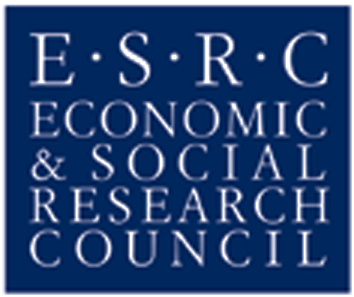 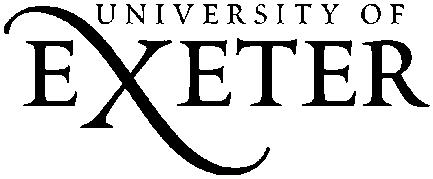 Framing the Research Problem
National policy initiatives in England, Australia and New Zealand are re-introducing grammar to the English curriculum
Following the widespread rejection of a role for grammar in English teaching in Anglophone countries in the 50s/60s, many teachers were not taught grammar themselves
Many teachers express a lack of confidence and anxiety in their own linguistic knowledge, yet are teaching linguistic knowledge in the classroom
What effect does this have on the way they teach writing?
Linguistic Knowledge Concerns
There is a ‘significant gap… in teachers’ knowledge and confidence in sentence grammar and this has implications for… the teaching of language and style in texts and pupils’ own writing’  (QCA 1998:35).
 We have ‘far too few teachers of English with an adequate grounding in the linguistics of English’ (Hudson 2004:106)
‘Many teacher-training programs certify secondary English teachers without the students having had a single course in modern grammar. And it’s certainly possible that these new teachers had little or no grammar instruction in their own middle-school and high-school experiences’. (Koln and Hancock 2005:106)
Gordon (2005:50) notes teachers in New Zealand recognized ‘their own, inadequate linguistic knowledge’.
The Research Design
RCT Cluster trial  +  Qualitative Study


Three year study with one year intervention


Better understanding of what, how and why 
grammar teaching ‘works’?
The sample
32 schools from the South-West and the Midlands (England)
Random selection using Local Authority school lists and random number generator
One class of 12-13 year olds in each school as the student sample
32 focus students (one per school, stratified by gender)
32 participating teachers (one per school)
Qualitative data comprised: 96 teacher interviews; 96 student interviews; and 96 lesson observations, plus writing samples.
The Intervention
3 Schemes of Work designed for the research
Each scheme focused on a different genre: Narrative Fiction; Argument;  Poetry. 
Each scheme written to cover 3 weeks: one scheme taught per term
Contextualised grammar teaching embedded into each scheme
      eg exploring how use of first or third person in narrative alters viewpoint
Linguistic Subject Knowledge
Teachers undertook a ‘grammar test’ (LSK): testing their ability to identify word classes and syntactical structures in an authentic text  
Sample divided so that those with strong LSK were evenly divided between groups, then rest of teachers randomly allocated to intervention or comparison group.
LSK Test Results
Mean: 60.0%
SD: 15.8%
[Speaker Notes: Range of LSK from 35% to 92%
No statistically significant correlations between experience or degree subject.
Only one had linguistics in the degree: achieved 86%
Top 3 results all achieved by teachers with mote than 28 years experience, but second lowest result from a teacher with 23 years experience]
Project Results
Two sample t-test: significant  (p < 0.001) positive effect size of 1.53 
      for intervention.
   Teacher LSK was a mediating factor:
Meaningless grammar
You need to make sure you have sentence variety
When we vary sentences it makes it more interesting 
Variety is important
If you use verbs, adverbs or nouns, you will be able to write a very powerful description
     But greater clarity was sometimes evident:
So you can have contrasts...in a long sentence you can detail the cruelty and a short sentence you can refer to sudden death for impact.
[Speaker Notes: Often linked to examiners and examination success]
Linguistic imprecision
‘For effect’
think about where you put your punctuation for effect
use sentences for effect
vary vocabulary for effect
short sentence used for effect
Semantic Definitions
Adverb - action plus word
Adverbials – size words
Noun - a naming word
Verb – a doing word
Adjective – a describing word

Teacher: Maria, what’s an adjective? A describing word, good, so for example, icy? Jessica, what’s a noun? Yes, the name of an object.
Semantic Definitions
T: What are the rules for whether it is a noun or a verb or something else?
S: It’s if you can touch it.
S: Can you touch it?
S: Can you go to it?
T: Can you touch hockey? But hockey is a noun.
S: You play hockey so it must be a doing word.
T:  Is her a noun?
S: Yes, you can touch her.
T: Can safe be a noun?
S: Safe is a feeling not a thing.
Student Wisdom
If you think about it, all words are adverbs because they’re all describing things. A noun is describing.
Syntactical Confusion
Many teachers lacked confidence with clauses and syntax.
Explanations of sentence types were often reduced to issues of length
Ungrammatical variations were developed: simple; more simple; complex; very complex; a normal sentence, a more than average sentence
Explanations of a clause as ‘part of a sentence’ or ‘the bits between the punctuation’.
The concept of grammatical simplicity was confused with semantic simplicity
S: ‘There was a cat’ is a simple sentence; a complex sentence is like, ‘There was a slim, something, something ginger cat.’
Constructive Feedback
I like the way you’ve kept some short sentences in to build the tension.
Look at this and the way it’s been changed. Sometimes you can change the structure of a sentence to make it more interesting.
Look what’s happened by changing the word order. As a writer you can withhold information and build a sense of expectation.
 Freaky is quite informal. Can you give me another word, maybe sinister, threatening?
We’ve got a real sense of the environment with adverbials in there.
Focused tasks
T: Politicians and speech makers use different verbs depending on whether they want to suggest what is possible, or if they want to be motivating, or positive – they are important in speeches.
    Classroom task: students find examples of modal verbs in text examples and discuss how they are working, eg
S: The modal verbs are all similar – all saying they definitely will do it. All positive.
Linguistic Subject Knowledge
Basic problems with declarative knowledge of the metalanguage, particularly syntactical knowledge, and knowledge about the mobility of word classes in English
Applied pedagogical problems 
providing adequate definitions/explanations of linguistic terms
relying on semantic explanations, rather than functional explanations
handling student questions or conceptual problems with linguistic knowledge
linking the linguistic feature to an effect or purpose in writing
The benefit of embedded grammar teaching is negatively mediated by weak linguistic subject knowledge
Implications for Teaching Writing
‘Teachers have no clear sense of how interventions might be structured in order to instigate knowledge about language.’  Peim 2000
It is ‘likely to be the case that a teacher with a rich knowledge of grammatical constructions and a more general awareness of the forms and varieties of the language will be in a better position to help young writers’ 
        Andrews 2005:75.
Mr Bingley was good-looking and gentlemanlike; he had a pleasant countenance and easy, unaffected manners.  His sisters were fine women, with an air of decided fashion. His brother-in-law, Mr Hurst, merely looked the gentleman; but his friend, Mr Darcy, soon drew the attention of the room by his fine, tall person, handsome features, noble mien, and the report which was in general circulation within five minutes of his entrance, of his having ten thousand a year.
What word class is decided in ‘air of decided fashion’ ? 
   Circle a co-ordinating conjunction in the extract – if you think there is one present.
   Underline a relative clause in the extract – if you think there is one present.
   Put a dotted line under a non-finite clause in the extract – if you think there is one present.

References
Andrews, R. 2005  Knowledge about the Teaching of Sentence Grammar:  The state of play English Teaching: Practice and Critique 4 (3) 69-76
Gordon, E. 2005 ‘Grammar in New Zealand schools: Two case studies’, English Teaching: Practice and Critique, 4 (3) 48-68.
Hudson, D. 2005 Why Education needs Linguistics.  Journal of Linguistics  40  (1)  105-130.
Koln, M. and Hancock, C. 2005 The Story of English Grammar in US Schools,  English Teaching: Practice and Critique  4 (3) 11-31.
QCA 1998  The Grammar Papers   London: QCA.

d.a.myhill@ex.ac.uk